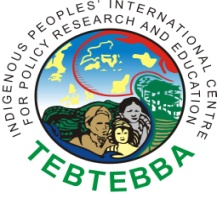 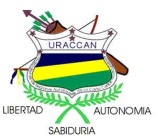 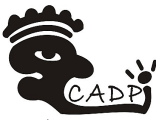 Metodología para la capacitación en el diplomado sobre Cambio Climático y REDD
Edda Moreno
Edgar Boork
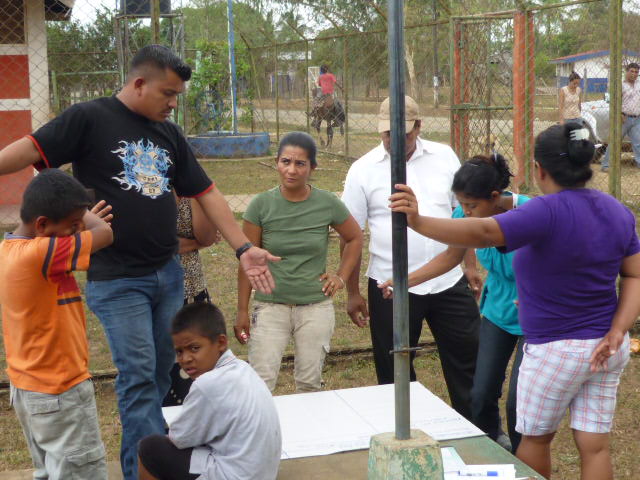 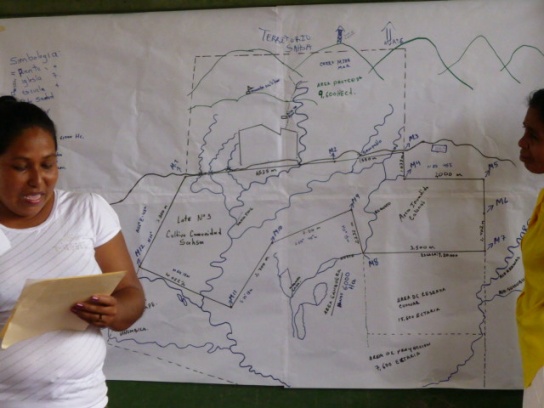 TASBA PRI, NUESTRA PRIMER EXPERIENCIA EN NICARAGUA
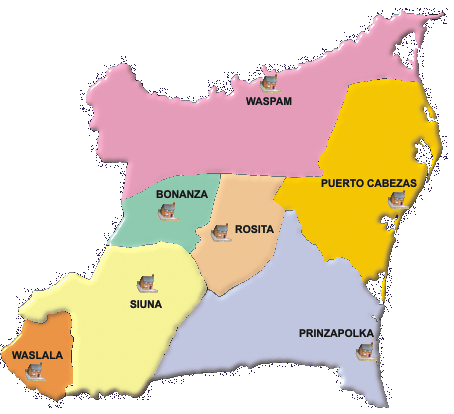 TASBA PRI, NUESTRA PRIMER EXPERIENCIA EN NICARAGUA
Tasba Pri, se ubica al norte del municipio de Puerto Cabezas, agrupándose un total de 29 comunidades y 6 sectores, con una extensión territorial de 1,469.45 km2( aproximadamente   y limita al Norte con el territorio AMASAU (Awas Tingni) y Diez Comunidades, al Sur con Prinsu Awala, Prinsu Auhya Un y Tuahka, al Este con el territorio de Llano Sur,  y al Oeste con el territorio de Mayangna Sauni As.
El Programa
TTP  - CADPI – URACCAN ,  en coordinación con las autoridades regionales y con el apoyo financiero de TEBTEBBA.
En el Marco del Programa Asegurando la efectiva participación de los Pueblos Indígenas de Nicaragua en el proceso nacional y global de REDD, con el objeto de encontrar mecanismos que permita facilitar procesos educativos  en Pueblos indígenas hemos implementado el primer Diplomado en Cambio Climático y REDD, en Sahsa, Territorio de Tasba Pri, Municipio de Puerto Cabezas,
Los Participantes
Cinco comunidades Indígenas del TTP, (Kuakuail, Altamira, Sahsa, Kukalaya puente, Sumubila)
Comunidades Mestizas (Columbus, Empalme de Columbus, San Pablo)
Graduados del Diplomado: 47 hombres y mujeres  de éstos (20 son mujeres), 
La composición étnica; Miskitu, mestizos,  dialogo de saberes intergeneracional, menor edad 15 años (mujer), mayor edad 68 años (hombre)
El proceso para capacitar en PI con  énfasis en Cambio Climático
La preparación conjunta del proyecto 
Participan TTP – CADPI 
II. Preparación conjunta de la currícula 
	TTP – CADPI
III. El proceso para la acreditación del Diplomado por la Universidad. 
	Reuniones de negociación: participan  TTP – CADPI – URACCAN
	Presentación de la malla Curricular.
	Firma del convenio de colaboración.
Organizando la capacitación  - el Diplomado
Acreditada la malla curricular, estamos listos para:
Decidir que comunidades entran a la primera experiencia:  a) todas las comunidades indígenas entran sin restricción (cinco), b) tres comunidades Mestizas colindantes con el cerro Miramar, sitio de conservación  
 50% mujeres y 50% hombres, considerando el aspecto generacional 
De cada comunidad participa un equipo de seis personas entre jóvenes, adultos y mayores
Lanzamiento del Diplomado
Matrícula, (inscripción) de participantes en el Diplomado, lo hace Registro académico de la Universidad.
El Diplomado
Programa de implementación,  Malla curricular, que contiene los temas y contenidos del diplomado, organizados por módulos,  la estrategia educativa, /Metodología, el sistema de evaluación, recursos de apoyo académico, la bibliografía a utilizar.

Las actividades educacionales están integrados en los cursos del diplomado, la participación de hombres y mujeres, líderes comunitarios capacitados para ser comunicadores efectivos en varios aspectos tales como: derecho de los Pueblos Indígenas, sobre sus recursos bajo la declaración de las Naciones Unidas, bajo el marco legislativo nacional y política como la de la autonomía, CC y RED, usando la guía de TEBTEBBA sobre Cambio Climático y Pueblos Indígenas. Que fue traducida y contextualizada.
El programa: Organización de bloques temáticos
La estrategia educativa
Dinámicas socio culturales
Políticas, programas y actividades de REDD
Derechos de los Pueblos Indígenas
Derecho a la autodeterminación  y  desarrollo de Pueblos Indígenas
Marco Legal
temas, retos, amenazas, impactos problemas
Recursos Físicos
Los enfoques
Los análisis
Temas de Apoyo / complementarios
Trabajando la interculturalidad
La ceremonia de inicio
Analizando las capacidades de Liderazgo , planificación, organización
Resultados
Resultados
Valoración económica urbana
La parte narrativa de la valoración económica
Resultados
Grupos trabajando plasmado lo identificado luego de una jornada de trabajo de campo
Mujeres de Sahsa en plenario compartiendo sus hallazgos
Resultados
En el segundo Modulo
Sumubila compartiendo en plenario  el mapa de su comunidad y analizando los recursos existente en ella
Análisis organizativas y de capacidades internas
Las normas internas que regulan las relaciones internas de sus miembros,
DE LAS NORMAS DE CONVIVENCIA SOCIAL Y DE ADMINISTRACION DE LA COMUNIDAD
I.1.- Del trabajo comunitario
I.2.- De las jornadas de salud (vacunaciones, epidemias y pandemias) humanas.
I.3.- De las jornadas de salud animal
I.4- De la Junta Directiva Comunitaria
I.5.1.- De las tradiciones y costumbres
I.6.- De las relaciones de la comunidad con otras comunidadesI.7.- De las relaciones de la comunidad y el Gobierno Territorial
I.8.- De las relaciones de la comunidad ante la Alcaldía, Gobierno Regional (GRAAN) y Concejo Regional (CRAAN) y entidades estatales
II. DE LA ADMINISTRACION Y GESTION DE LOS RRNN
II.1.- De las áreas de conservación
II.2.- Del uso de los recursos forestales y su protección
II.3.- Del recurso Agua
II.4.- De los recursos minerales (oro, material selecto, etc) y todo recurso geológico
II.4.2.- Los demás recursos geológicos 
II.5.- De la cacería de vida silvestre
II.6.- DEL ARRENDAMIENTO DE LAS TIERRAS Y PAGO DE TRONCONAJE 
 III.7.- DE LAS SANCIONES
El análisis de Potencialidades  y problemas de la comunidad
La Visión  y acciones para lograrlo
Ser la comunidad  con infraestructura básica y con capacidad técnica y profesional propia.
1. Para ello realizaremos las siguientes actividades 
2. Construcción de camino de acceso a la comunidad
3.	Construcción de la escuela de la comunidad
4. Establecimiento de Taller de Procesamiento de Bambú para las mujeres de la comunidad
La defensa
Defensa ante Jurado Calificador
Jurado Calificador
El acta de Graduación
UNIVERSIDAD DE LAS REGIONES AUTÓNOMAS
DE LA COSTA CARIBE NICARAGÜENSE
URACCAN BILWI KAMLA 
ACTA DE DEFENSA DE TRABAJO DE FIN DE CURSO
 
PARA OPTAR AL DIPLOMA de_______________________________________________________________________
 
Autores/Autoras:	___________________________________________________________________
                 		___________________________________________________________________
Título del Trabajo: 	 __________________________________________________________________
 Miembros del Tribunal evaluador: ____________________________________________________________________
Lugar y Fecha de la presentación: ____________________________________________________________________________

Aspectos a Evaluar.

CALIDAD DEL TRABAJO:  Promedio

1.1. Presentación                          5%
 1.2. Grado de dificultad            20%
 1.3. Capacidad de análisis, 
      confiabilidad.                           20%
1.4. Utilidad de los resultados   15%
 SUB-TOTAL                                   60%
 
2.  CALIDAD DE LA EXPOSICION : promedio 
2.1. Presentación                                5%
2.2.  Uso de medios audiovisuales 5%
SUB-TOTAL                                          10%

3.  CALIDAD DE la defensa:    PROMEDIO
3.1. Pertinencia de las respuestas         10%
 3.2.  Calidad de las respuestas              20%
SUB-TOTAL                                                30%
 
NOTA FINAL                                             100
 
 
Presidente(a)   __________________					                      Secretario(a)      _______________________
        
                                                                                                                                           Vocal     _________________________
Aprendizajes para la educación en contextos multiculturales
Que las capacitaciones en contextos multiculturales, se debe trabajar desde  los temores y dificultades que como seres humanos vivenciamos frente a una nueva experiencia marcada por ribetes  políticos e ideológicos y sobre todo económico
	
	La Educación en PI, no es un proceso lineal, sino que es un complejo de enfoques  y acciones que sitúa en el centro a hombres y mujeres en condiciones de iguales, para la conservación y adaptación frente al cambio climático
Aprendizajes
El Éxito del trabajo con Pueblos Indígenas y en contextos multiculturales en necesario el empleo de una  metodología de elaboración conjunta,  partir del conocimiento  existente y llevarlo al dialogo con la ciencia u  expertos 
	 El proceso de REDD, pasa  por la personalización y colectivización, a través la construcción de la auto identidad y su relación con los recursos naturales.  Puesto que los procesos de sensibilización inducida encierran en si mismo peligros para la existencia de los Pueblos indígenas.

	 La experiencia demuestra que ante un auditorio multiétnico se debe utilizar los distintos idiomas, el lenguaje técnico, se debe analizar desde la perspectiva del conocimiento, la técnica del tema generador tiene validez en este contexto, y en caso de REDD.
	Para visibilizar el derecho de uso, goce y disfrute de los recursos propios, llevo elaboración de los mapas comunales que se desprendieron del Mapa del territorio, dentro del mapa ubicaron los recursos existente, la cantidad que aun existen.
.
Aprendizajes
Las unidades de apoyo, para lograr la articulación de un proceso educativo que encierre los enfoques planteados, la implementación de la metodología de elaboración conjunta ha dado buenos resultados en este contexto, (el Mapeo Comunitario, las evaluaciones económicas) reforzadas con el marco legal existente, los derechos humanos,
Aprendizajes desde la Tutoría
Que algunas comunidades tienen una actitud más abierta que otras.
La tutoría ayuda a fortalecer las habilidades.
La tutoría es una herramienta metodológica para el aprendizaje y la reafirmación  de habilidades 
El Mapeo es una herramienta importante pero que se dificulta en estudiantes con niveles escolares muy bajo, requiriendo mayor inversión de tiempo para su aprendizaje.
Dificultades
1. No previsión de las elecciones de autoridades regionales y su periodo de campaña, lo que obligó a suspender la sesión de trabajo programada para el mes de Febrero, trayendo como consecuencia ajustes al programa  de  un encuentro a dos  para cubrir las horas clases que exige la parte académica.

2.   Los problemas sobre la propiedad de la tierra refieren los participantes del Diplomado es un tema necesario de abordar, de manera particular en el territorio de Tasba Pri, por ser multiétnico,  donde existe presión sobre los recursos naturales, el avances de la frontera agrícola y ganadera, el aceleramiento de los cambios culturales en el manejo y administración de los recursos naturales existente en sus comunidades, la usurpación de las áreas comunales dentro de títulos de comunidades indígenas, se torna en una dificultad al momento del desarrollo de los plenarios.
Tingki,